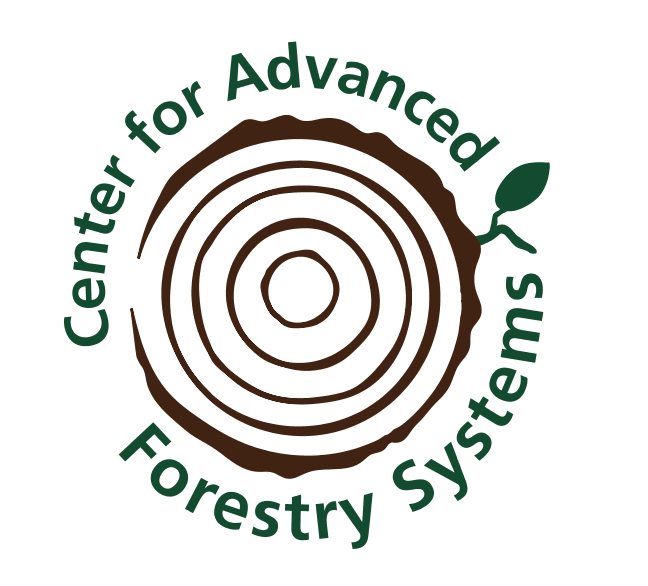 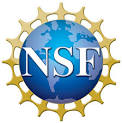 Center for Advanced Forestry Systems (CAFS) Phase III
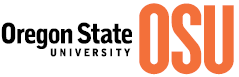 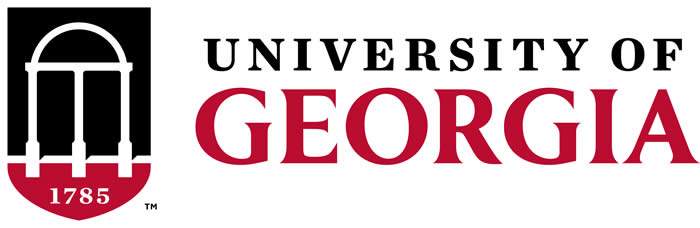 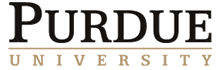 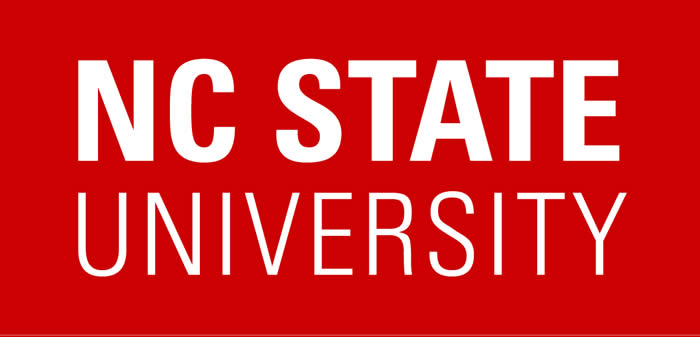 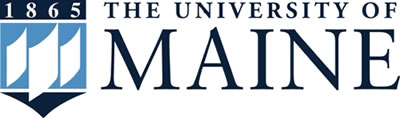 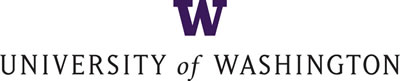 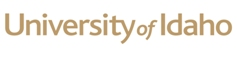 CAFS Website
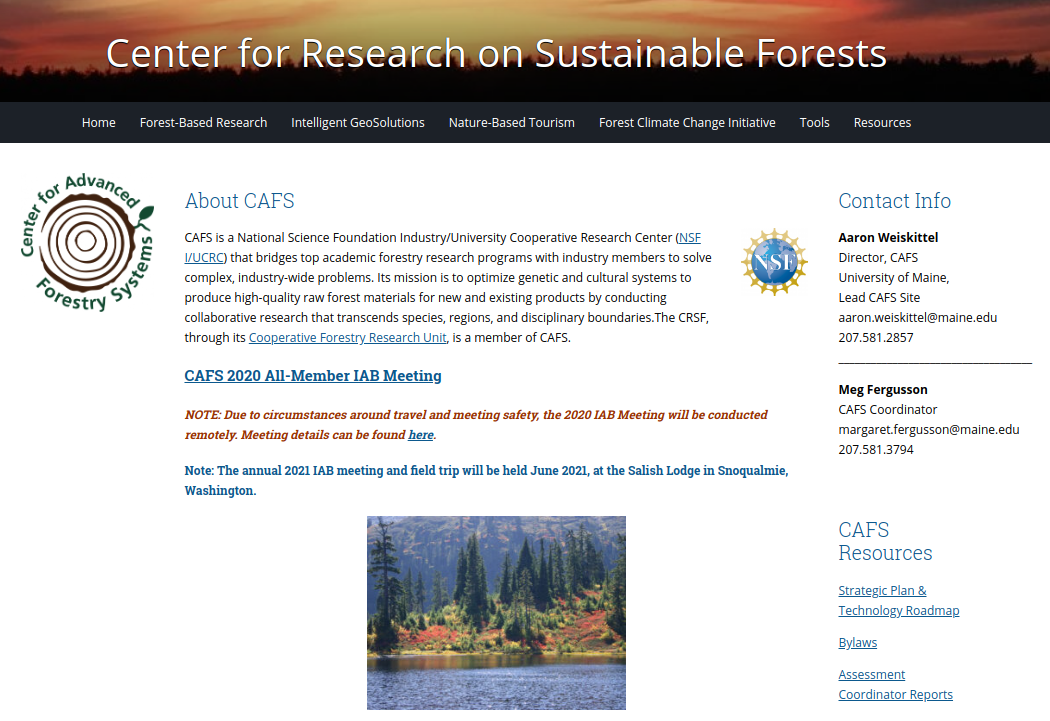 https://crsf.umaine.edu/forest-research/cafs/
CAFS History
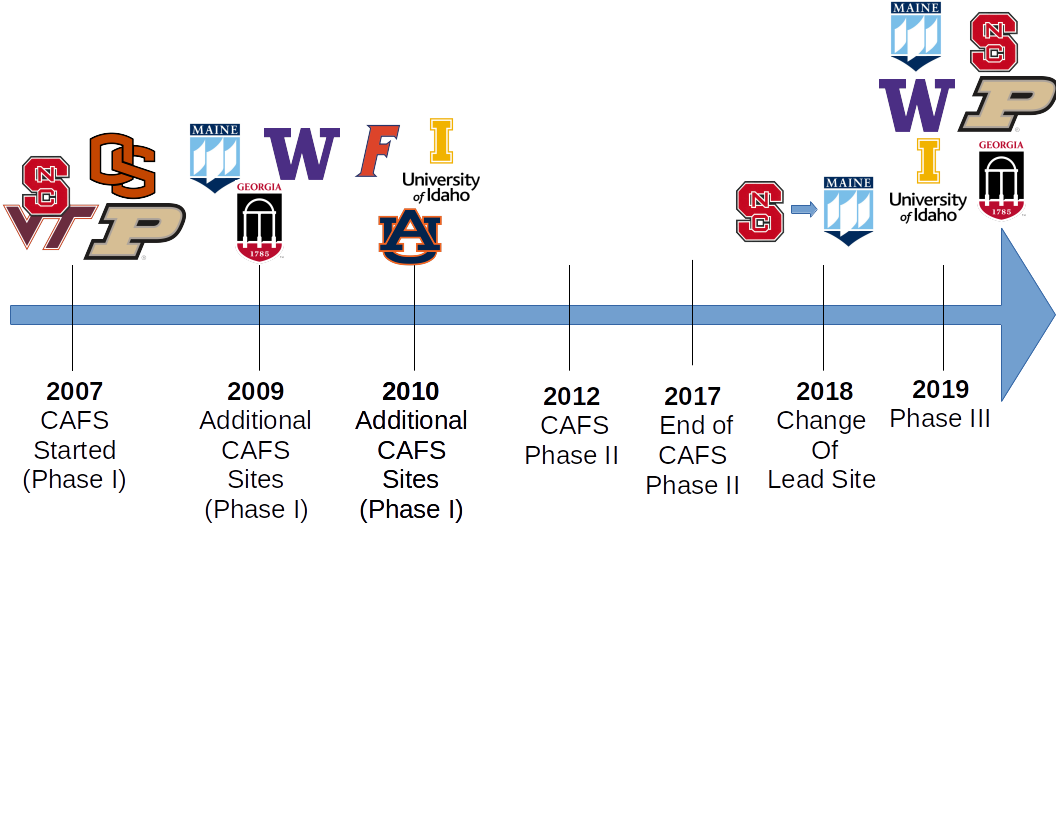 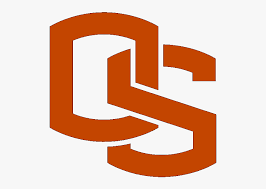 Mission & Objectives
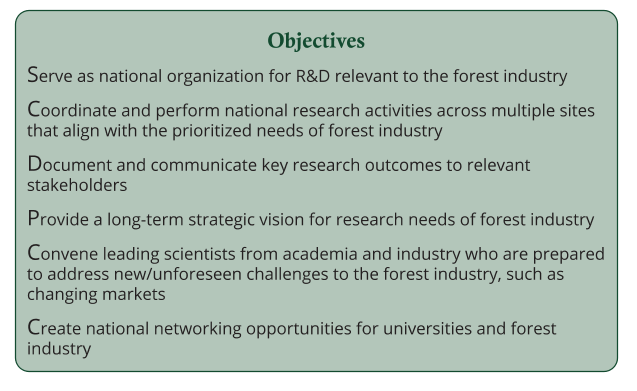 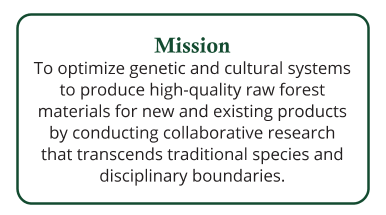 Phase 2 Outcomes
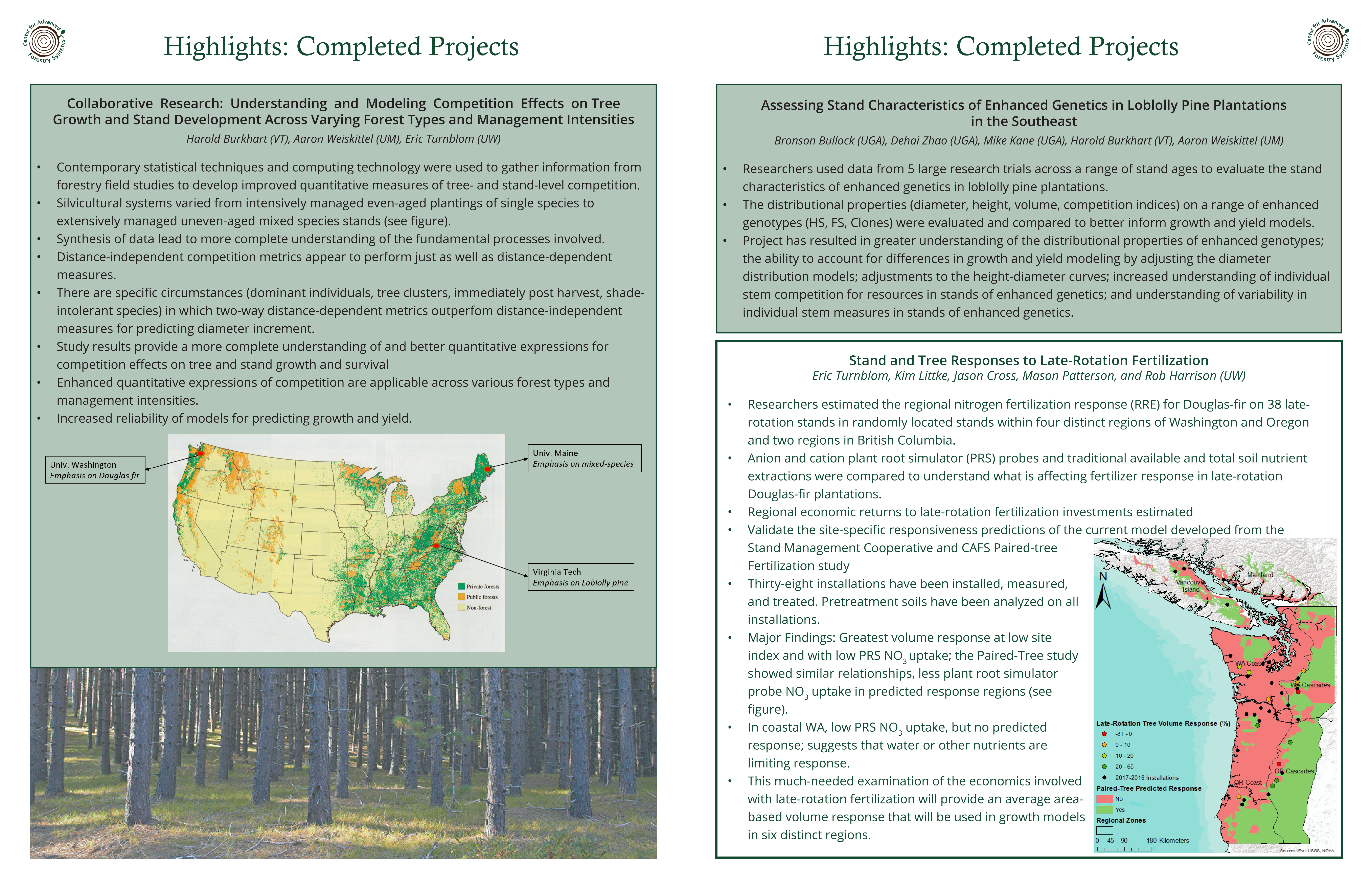 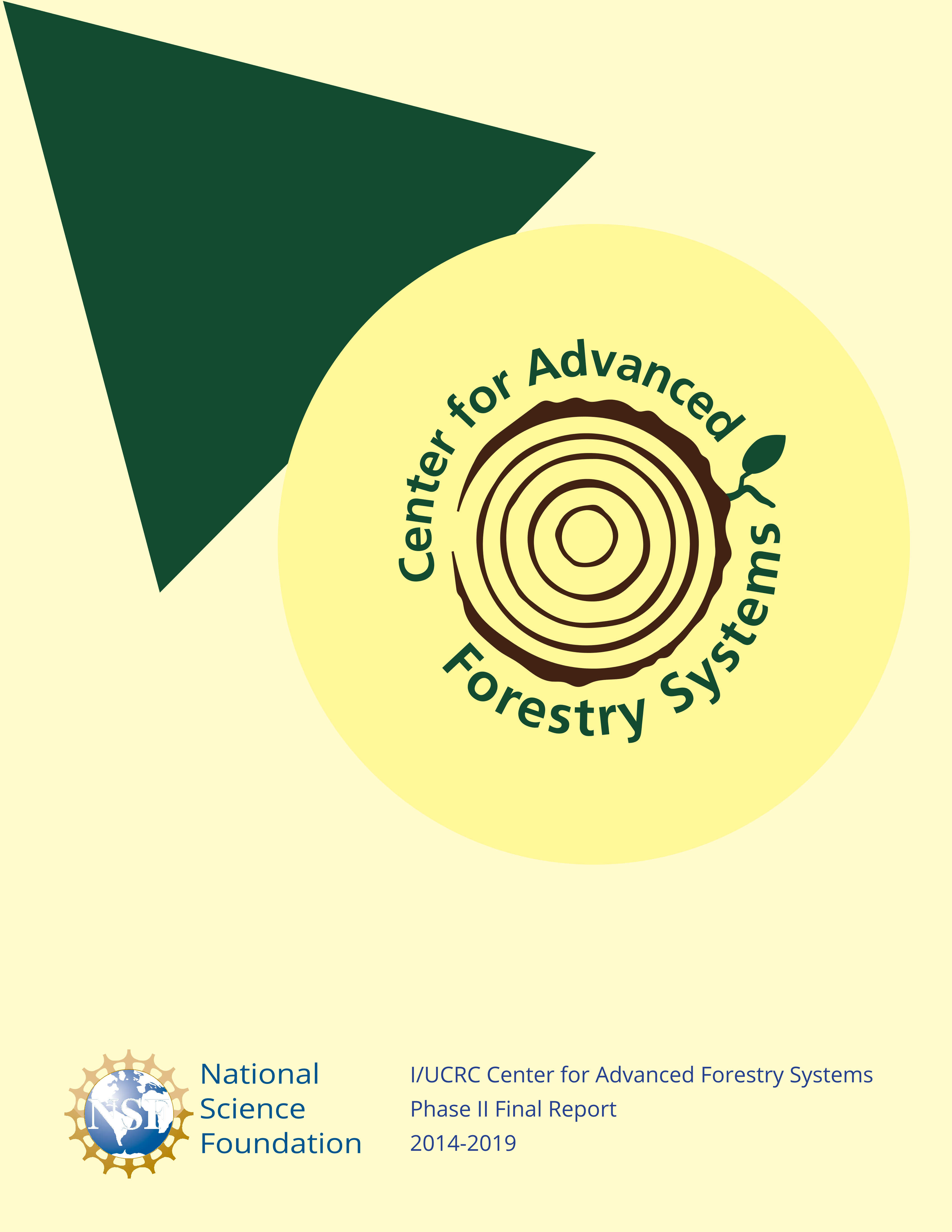 Phase 2 Outcomes
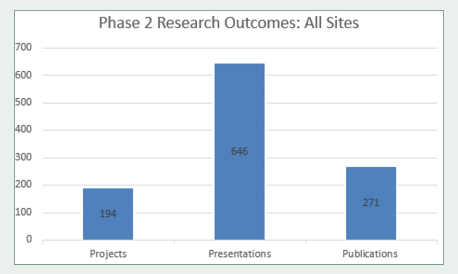 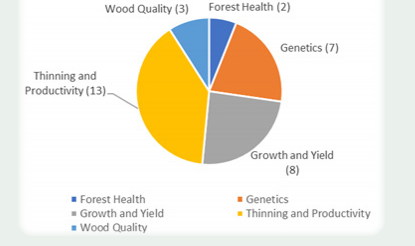 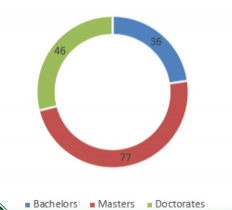 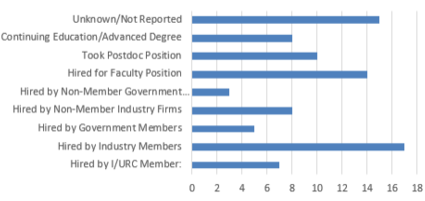 FY21 Budget
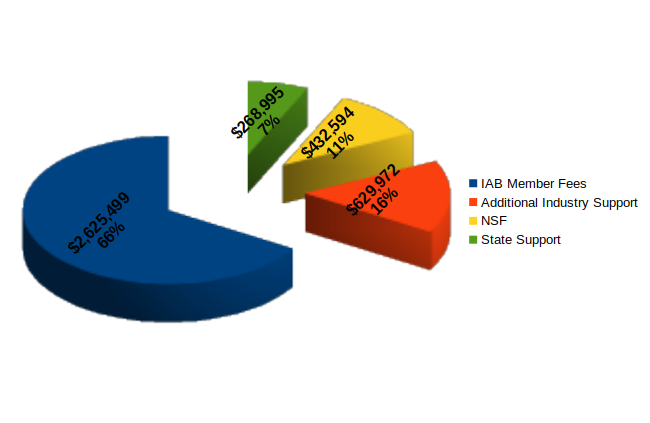 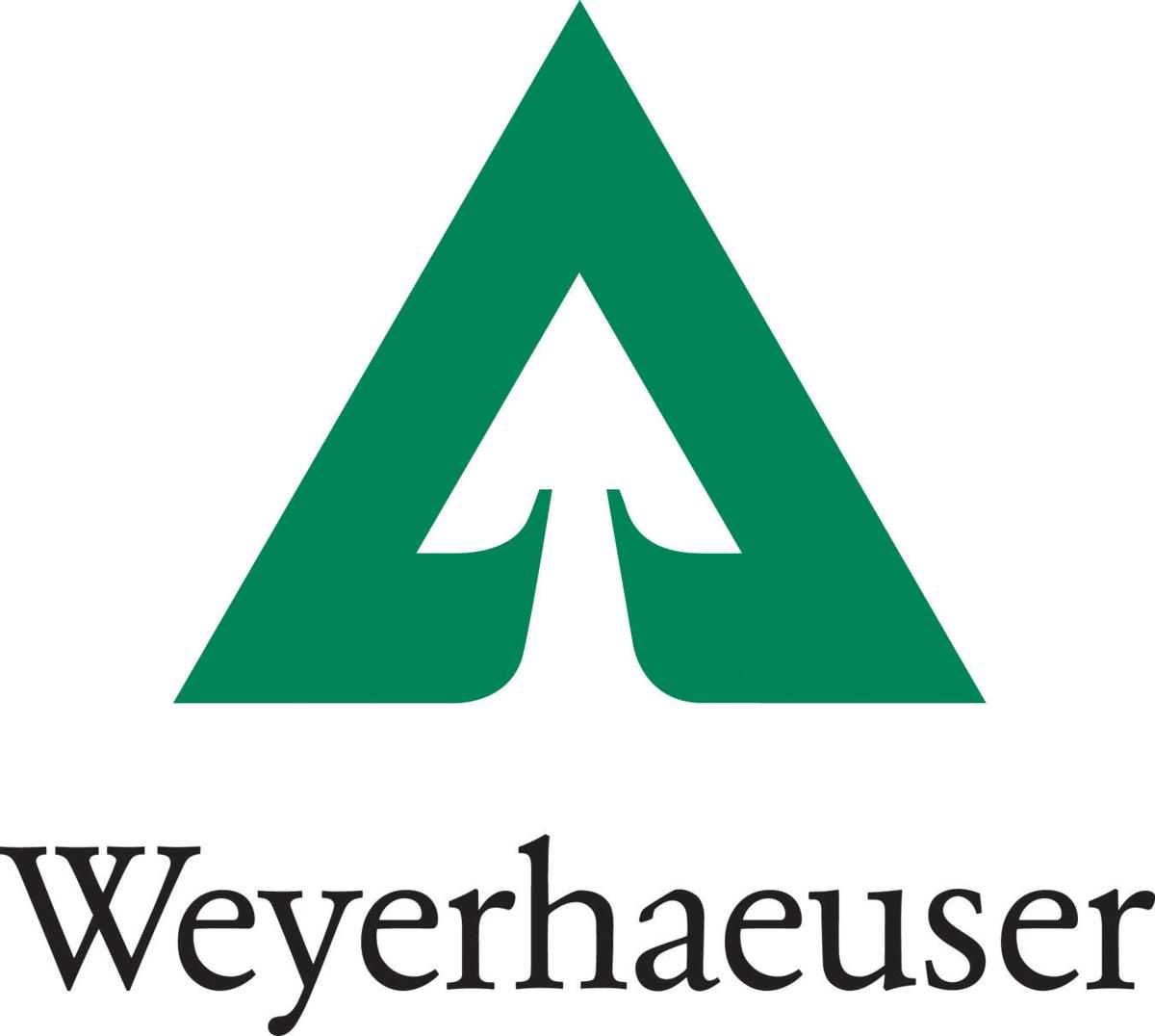 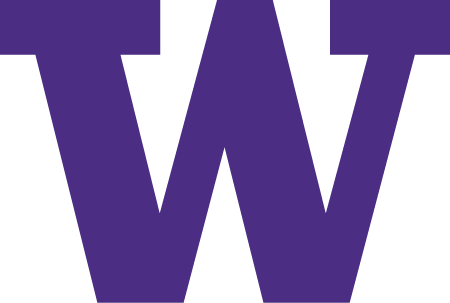 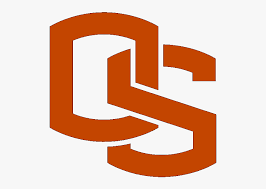 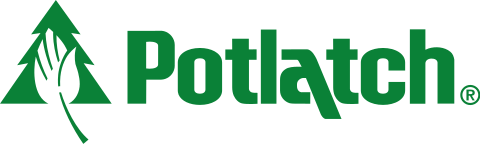 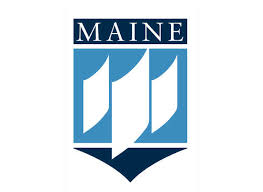 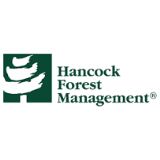 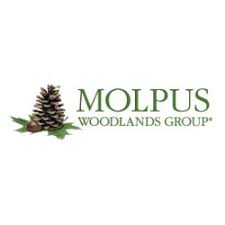 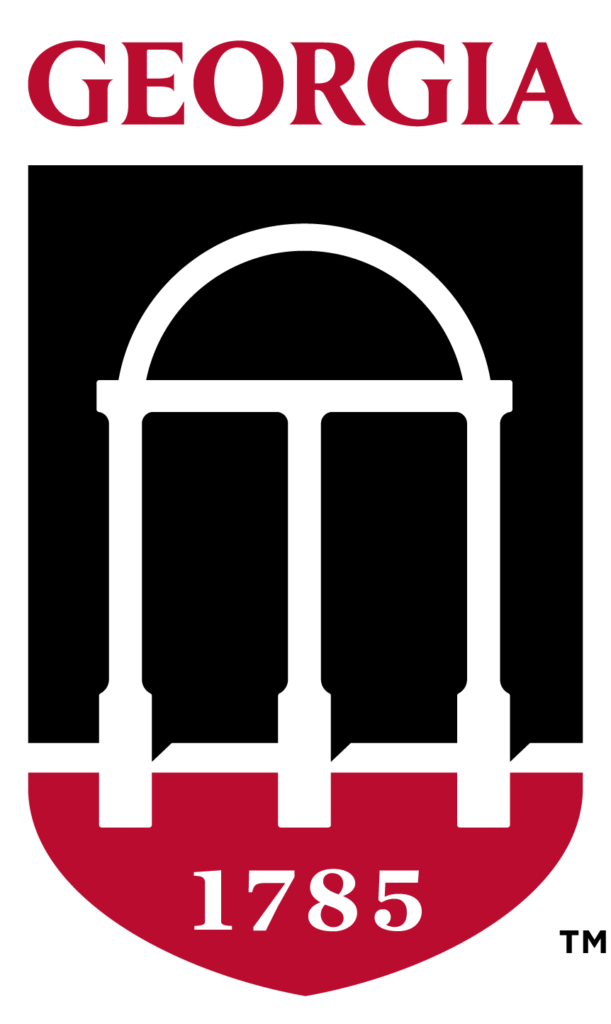 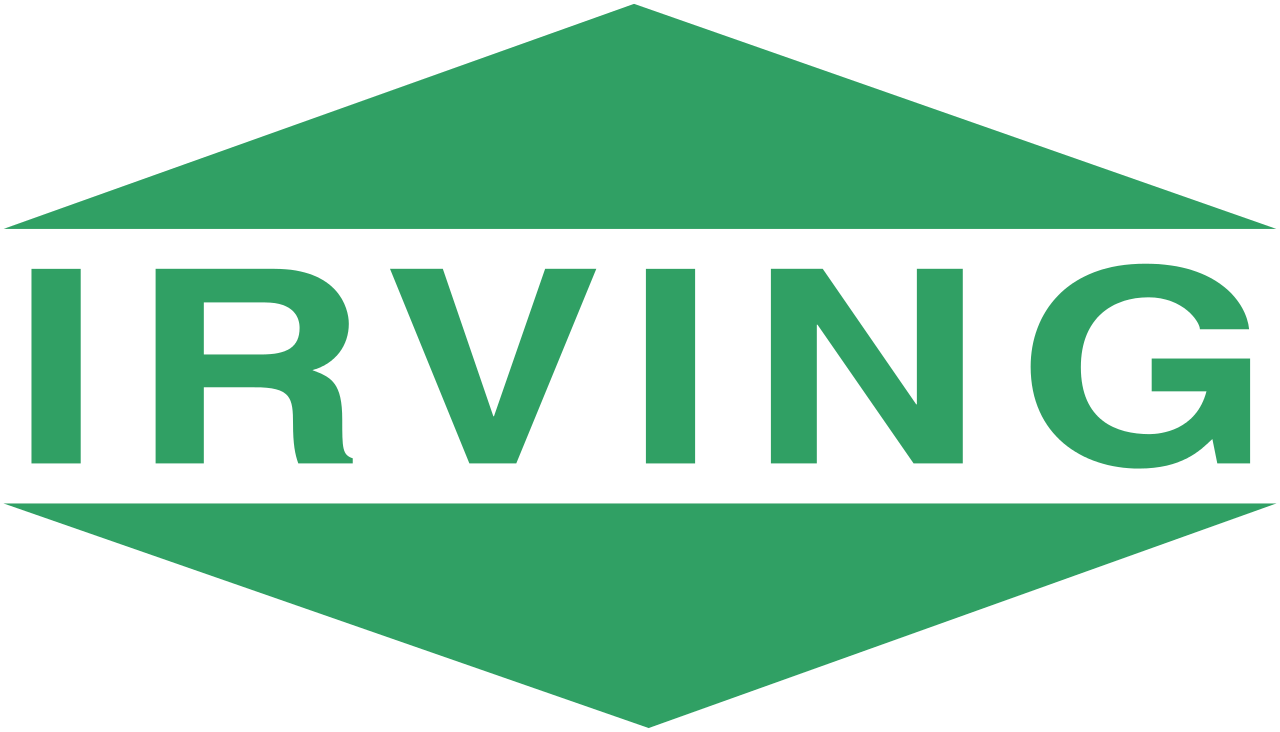 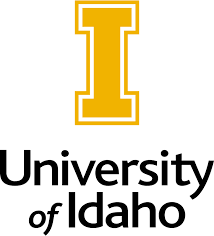 $3.7M across 6 sites and 138 IAB members
University Sites
Membership
Governance
Bylaws annual assessed and approved
Standard agreements maintained and adhered
-Inter-institution MOUs for university
-Industry membership agreements for IAB members
Research projects and bylaw amendments require majority approval
Reporting and center business conducted at biannual meetings or as needed
IAB Executive Committee
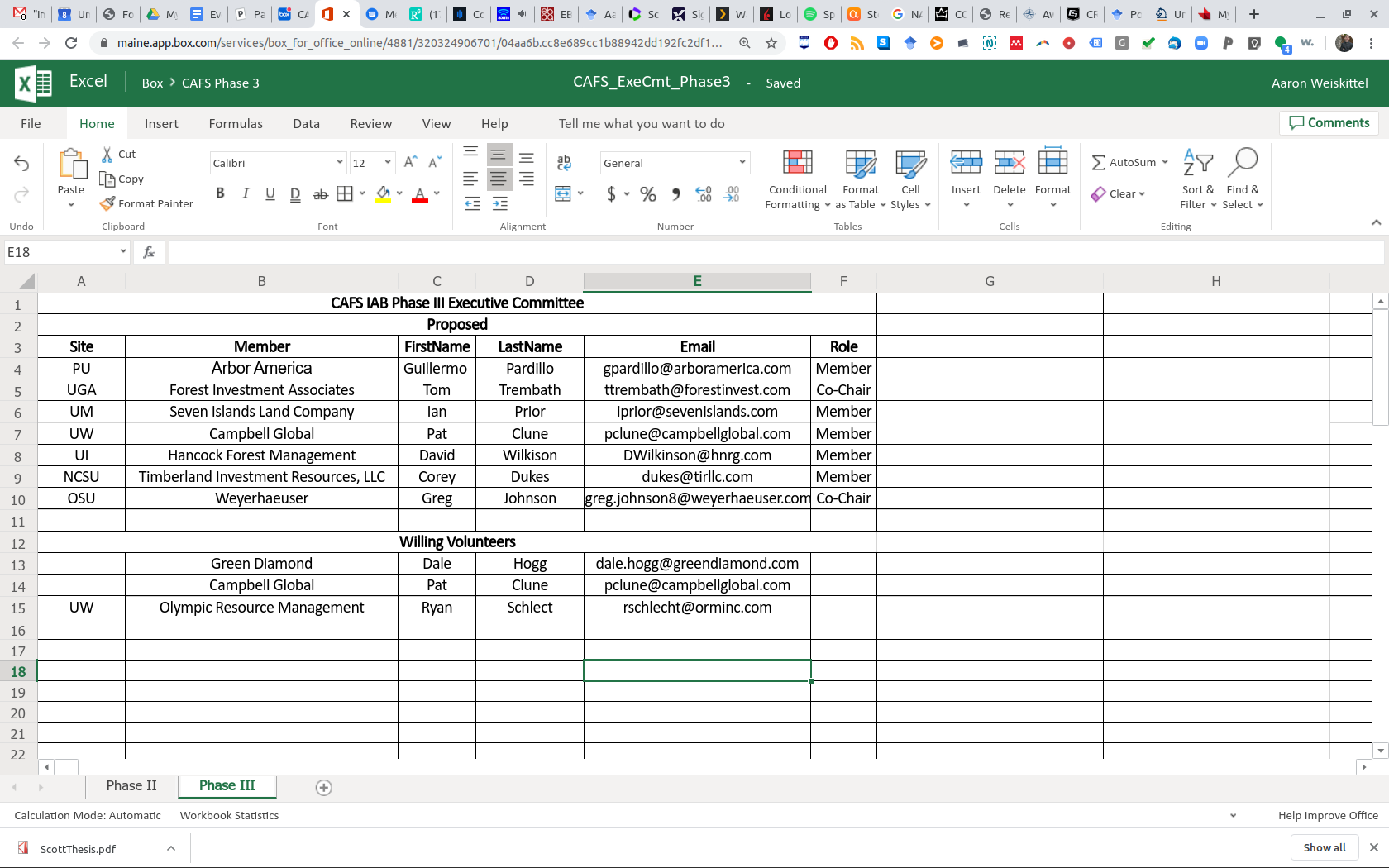 Representation from each CAFS Site with two co-chairs 

Plan to meet regularly to discuss progress, direction, and sustainability of CAFS
Key Partners
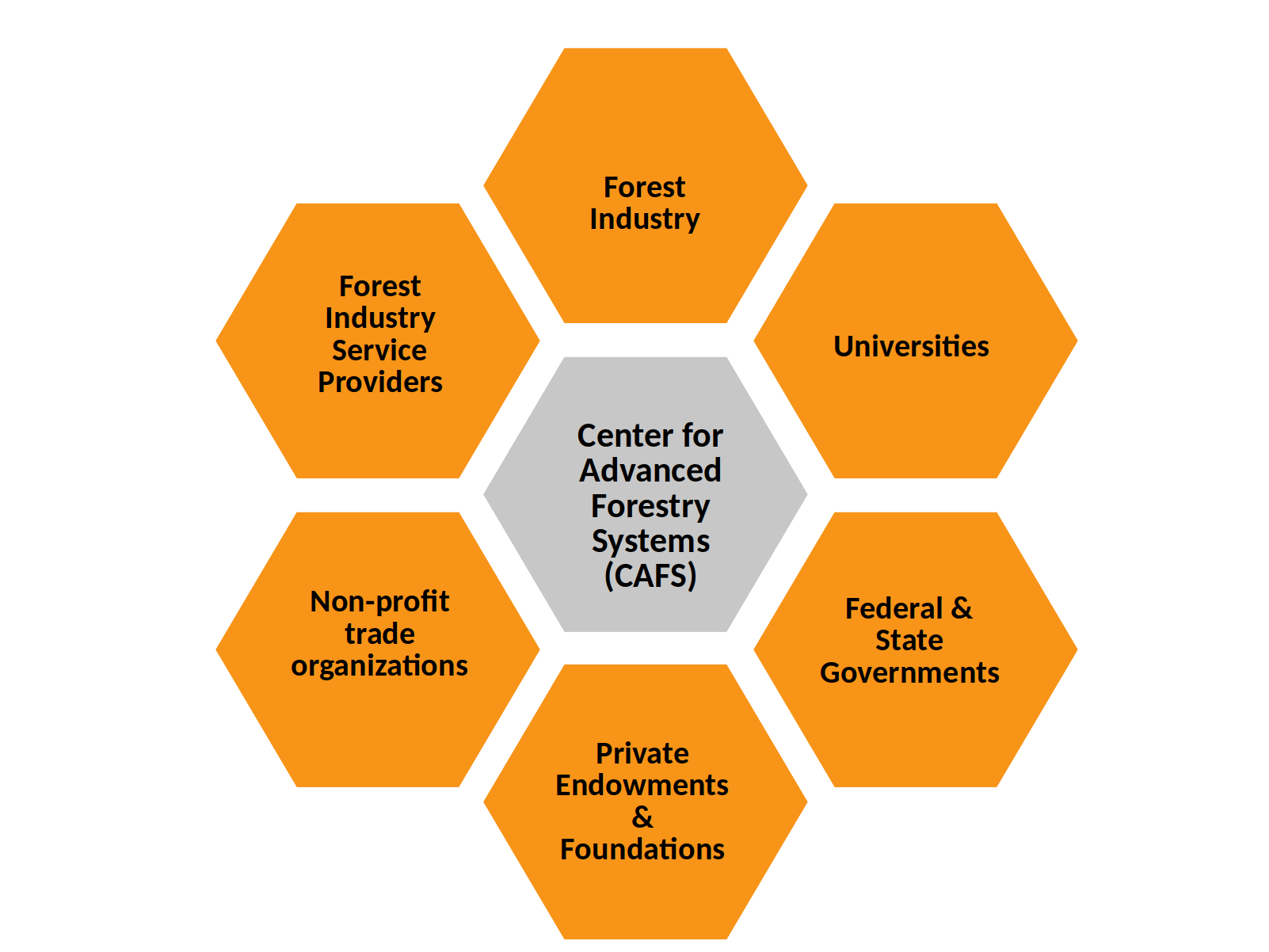 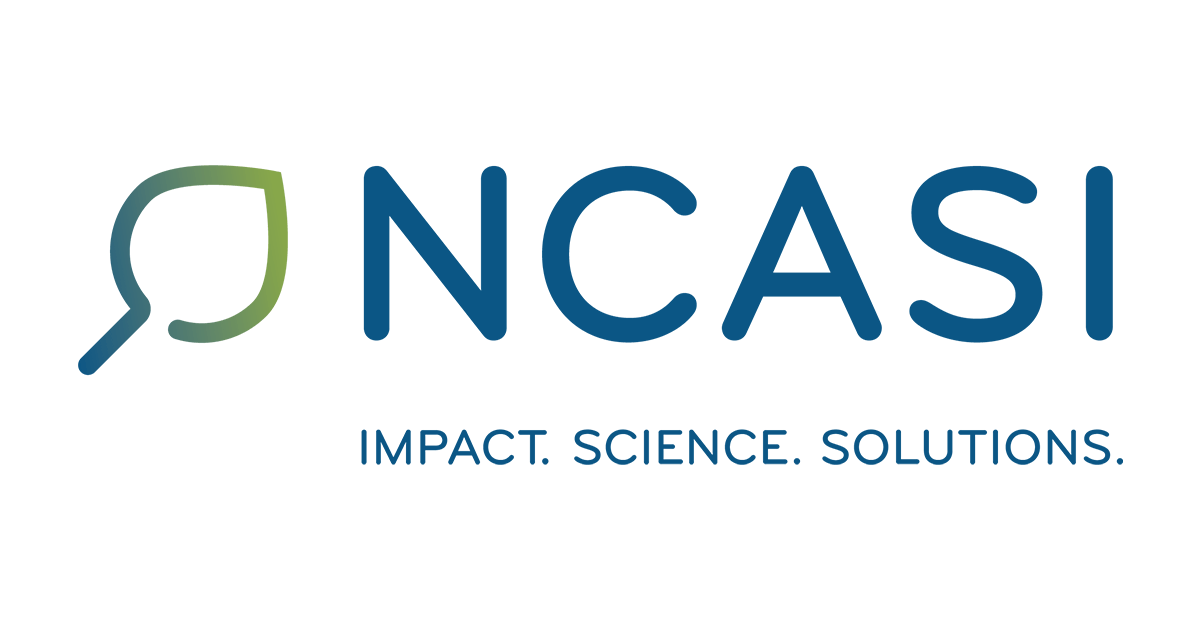 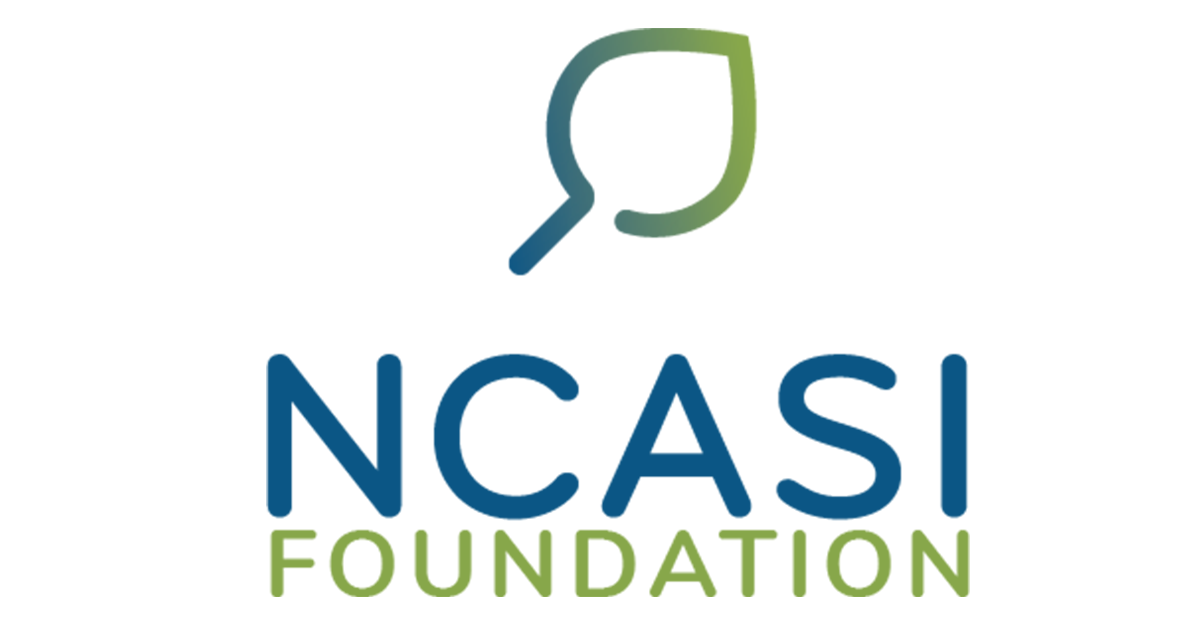 Phase III Timeline & Milestones
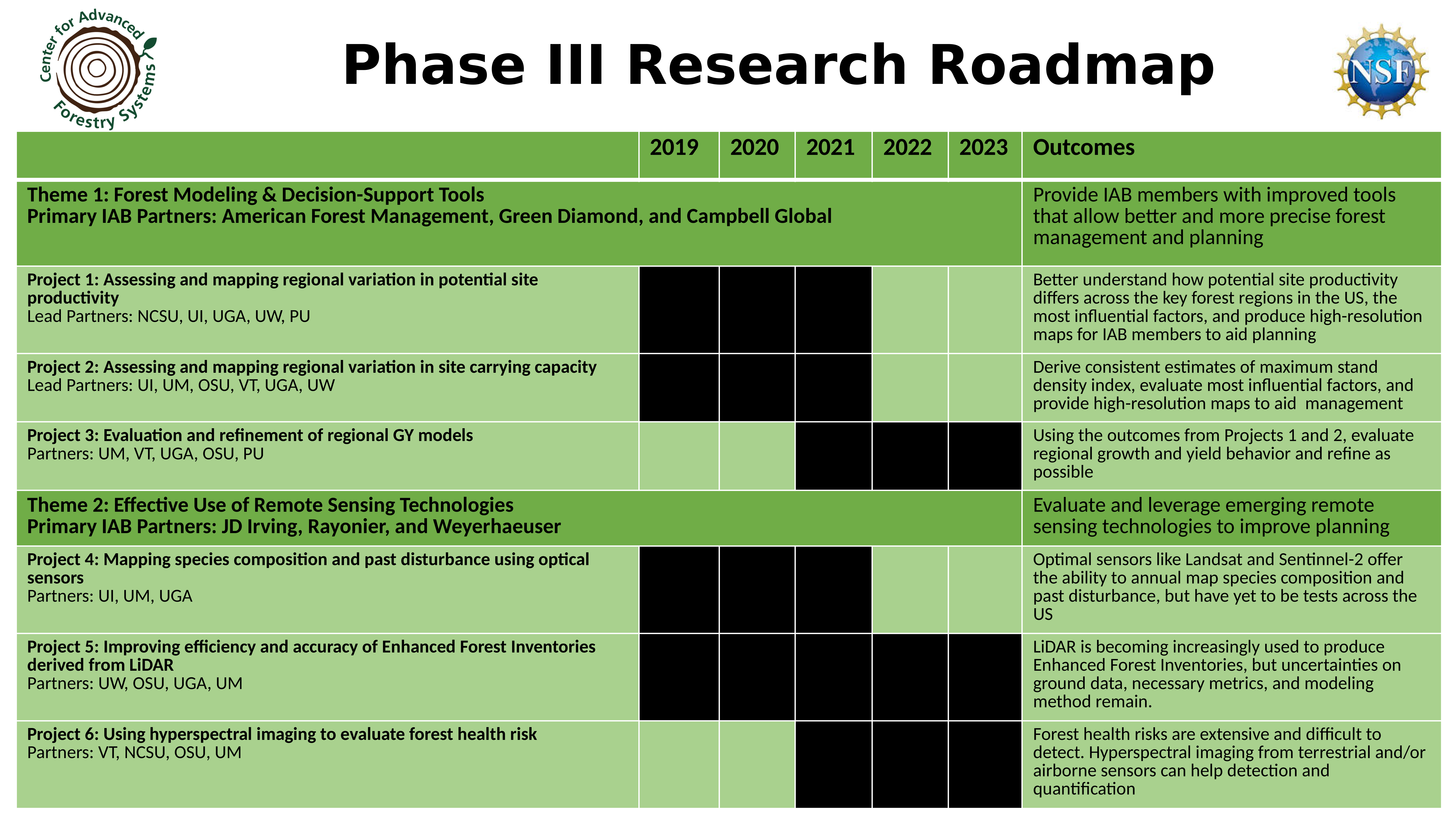 IAB Meetings
0
Virtual 
  -Dec 7 2020, 3-5 pm
-Project updates

In-person
 -June 2-3 2021
 -Salish Lodge, Snoqualmie WA
 -Project updates and proposals with field trip
 -Will explore meeting co-hosting
Meeting Agenda
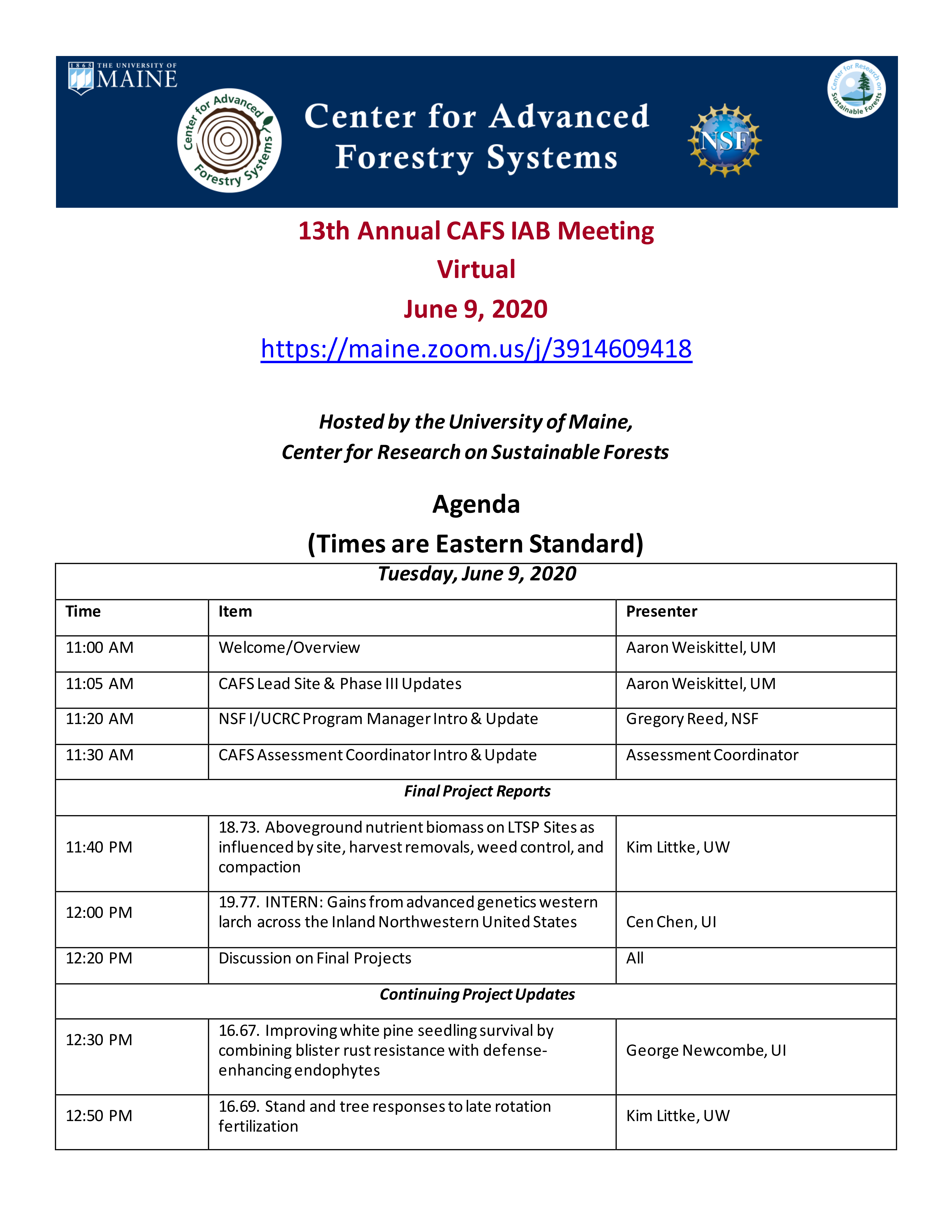 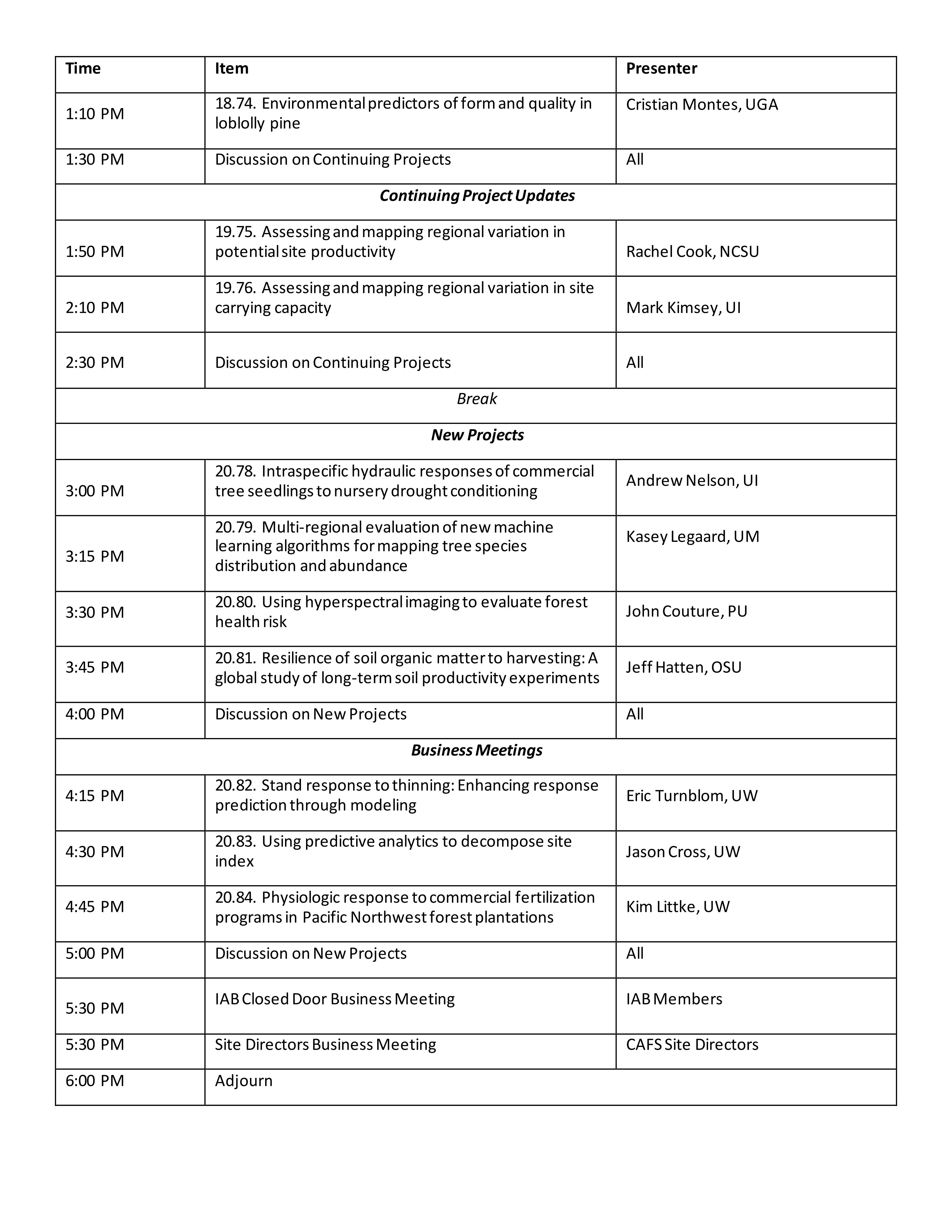 LIFE Forms
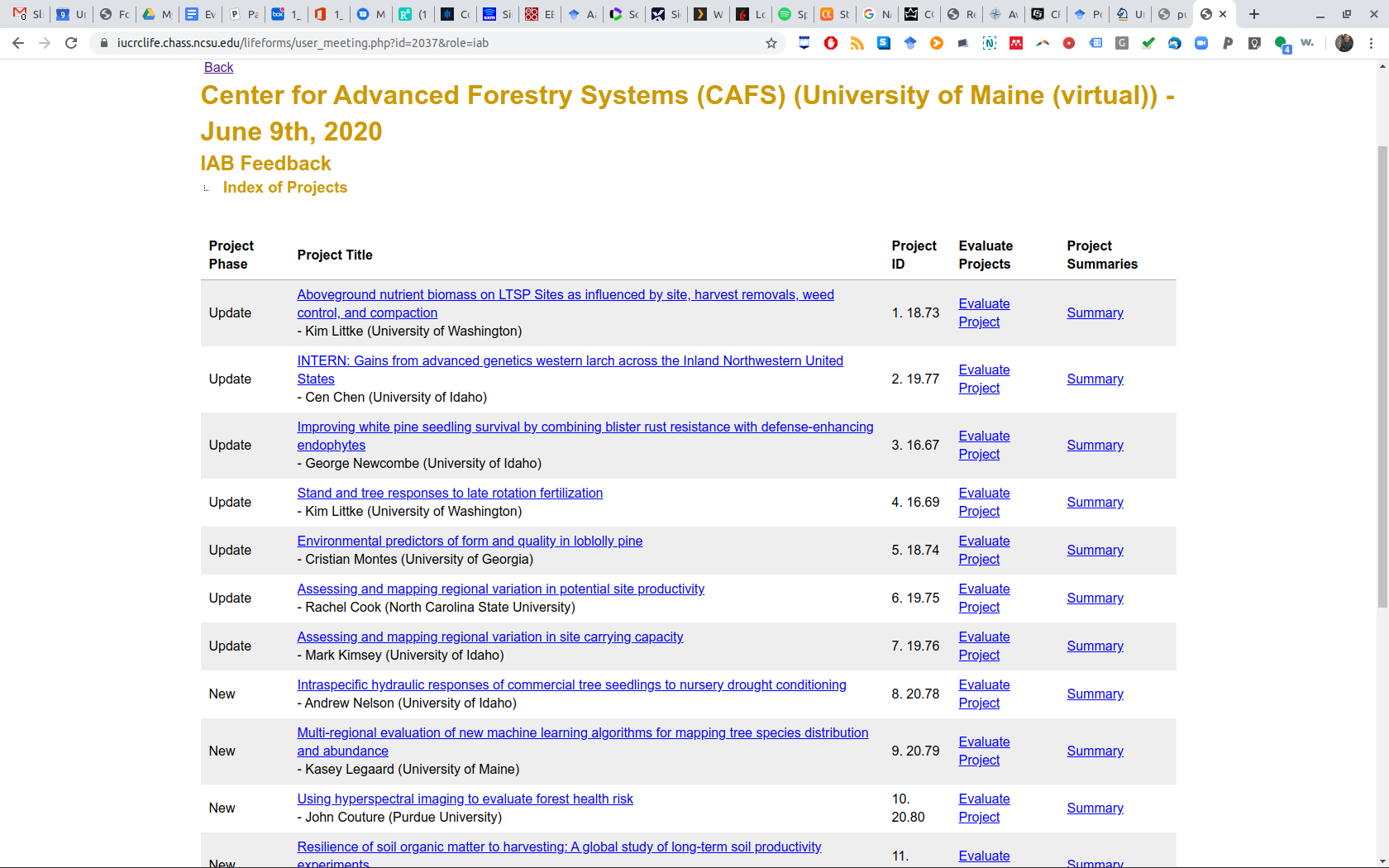 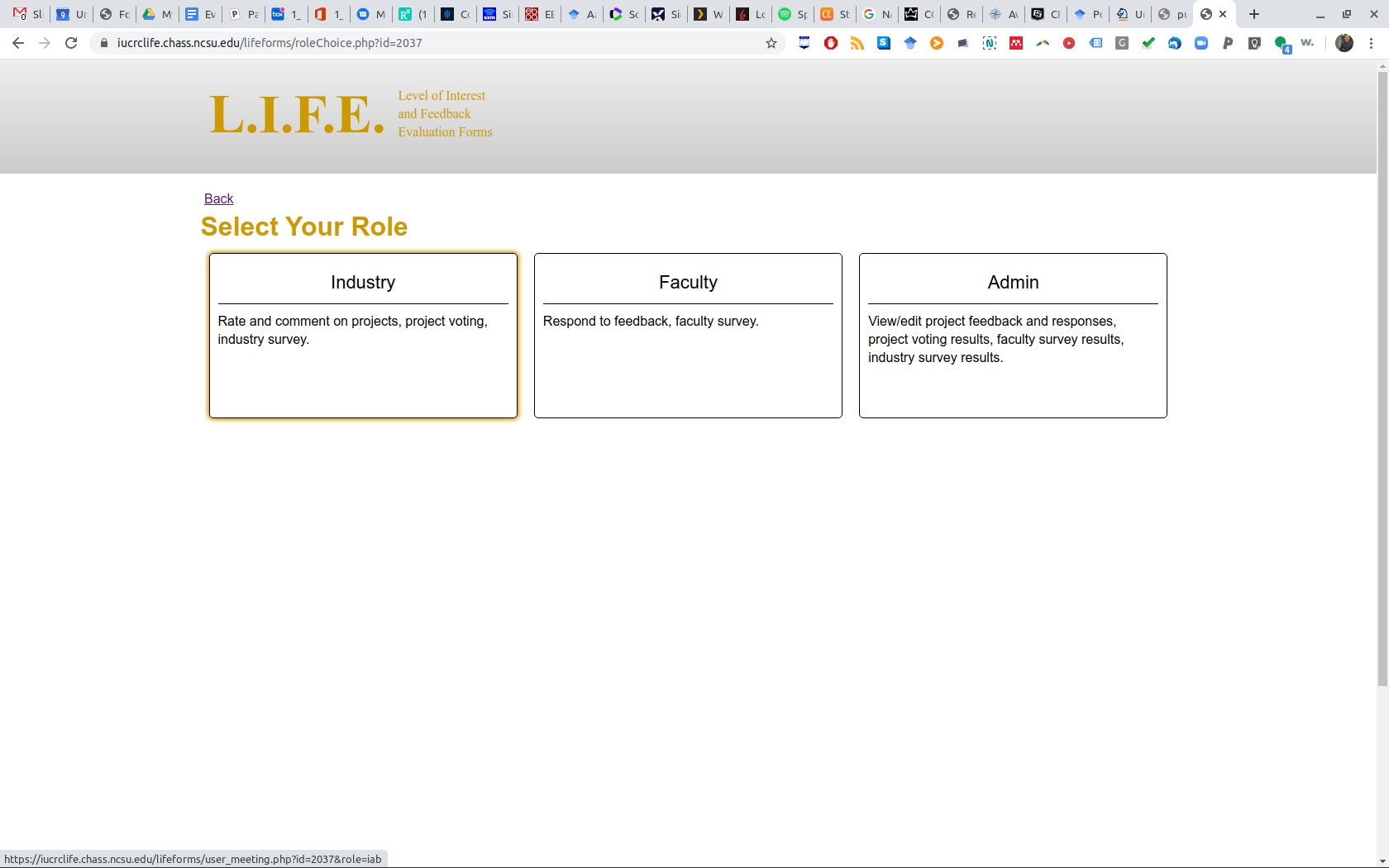 https://iucrclife.chass.ncsu.edu/lifeforms/; PW = CAFS
Questions/Comments?
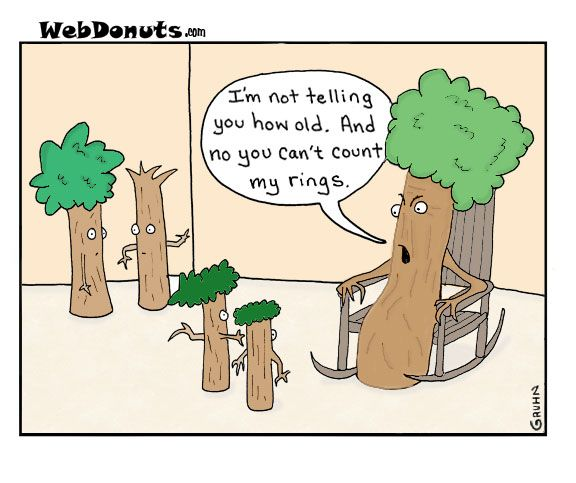 aaron.weiskittel@maine.edu
207-581-2857